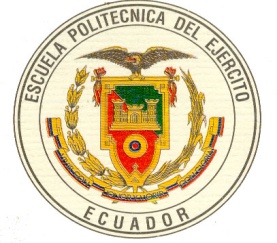 ESCUELA POLITÉCNICA DEL EJÉRCITO
ESPE
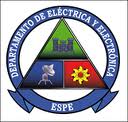 DEPARTAMENTO DE INGENIERÍA ELÉCTRICA Y ELECTRÓNICA 
DEEE
PROYECTO  DE  INVESTIGACION CIENTÍFICA
TEMA
DISEÑO E IMPLEMENTACIÓN
DE  UN 
CONTROL POR MODO DESLIZANTE 
PARA UN 
CONVERTIDOR  BUCK-BOOST   DC/DC
AUTOR
PABLO SALAZAR
DIRECTOR
ING. PAÚL AYALA
CO-DIRECTOR
ING. WILSON YÉPEZ
OBJETIVOS :
Diseñar e implementar un control en régimen deslizante de un convertidor Buck-Boost DC/DC.
GENERAL
Plantear una metodología de diseño del control.
  Validar el sistema mediante la implementación de un prototipo.
 Comparar los resultados de la simulación con el prototipo.
ESPECIFICOS
ESTADO DEL ARTE
EL CONVERTIDOR  BUCK-BOOST DC/DC
CONTROL POR  MODO DESLIZANTE
ESTADO DEL ARTE
CC - CC
CONVERTIDORES
CORRIENTE 
CONTINUA
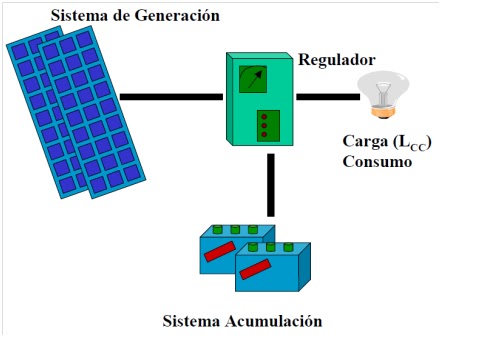 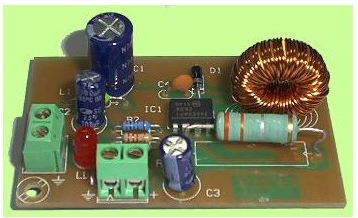 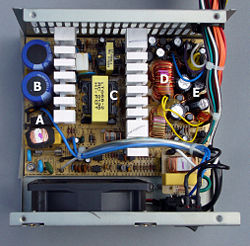 +
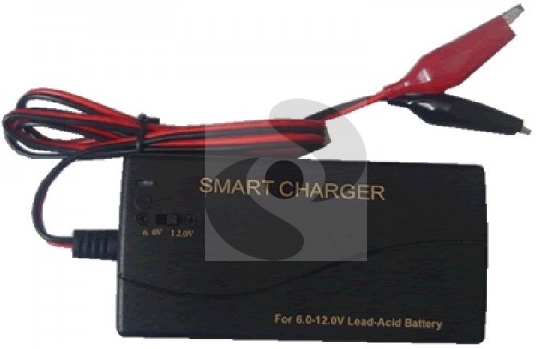 Red
Vi
Carga
-
CA - CC
Regulación
Alta frecuencia
Pequeño
Alto  Rendimiento
Aislamiento
Múltiple Salida
No lineal
[Speaker Notes: Regulación: La tensión de salida debe mantenerse constante dentro de unos limites especificados para variaciones en la tensión de entrada y en la carga.
Pequeño: las exigencias de aplicaciones específicas, como son las aeronáuticas y espaciales - pequeño volumen y peso.
Alto rendimiento: La potencia absorbida por el interruptor ideal es cero. Cuando el interruptor está abierto, no pasa corriente por él; cuando el interruptor está cerrado, no cae tensión en el mismo. Por tanto, la carga absorbe toda la potencia y la eficiencia de energía es del 100%.
Aislamiento: La salida puede ser aislada de la entrada.
Múltiple Salida: Puede tener múltiple salida (positiva o negativa) que puede diferir en el valor de su tensión y/o corriente. Dichas salidas pueden ser aisladas unas de las otras.
No lineal: topología sencilla fácil de trabajar, pero su dinámica es muy compleja debido a que son plantas de naturaleza no lineal, lo que dificulta el diseño de control que garantice la estabilidad y unas determinadas prestaciones frente a perturbaciones de carga o de línea.]
ESTADO DEL ARTE
TOPOLOGÍA
IN
OUT
S1
S2
S1
Almacenador 
de  energía
Almacenador 
de  energía
BOOST
ELEVADOR
BUCK
REDUCTOR
S2
Almacenador 
de  energía
BUCK-BOOST
REDUCTOR-ELEVADOR
ESTADO DEL ARTE
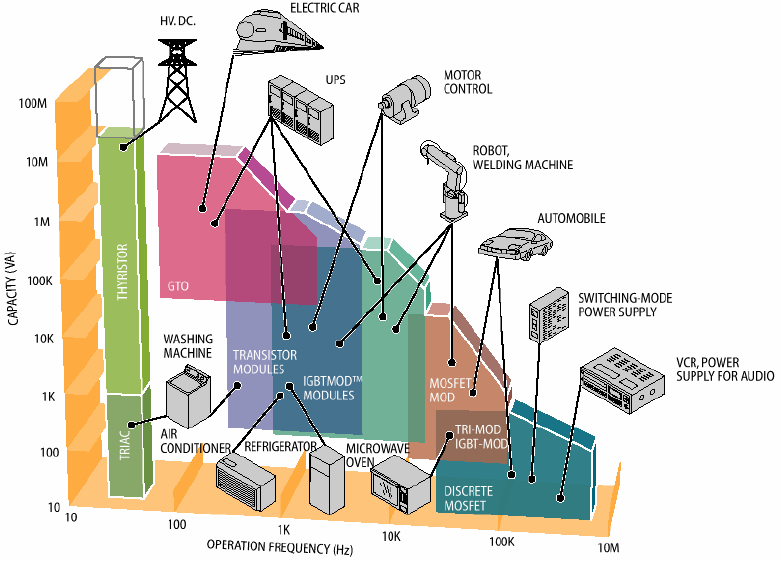 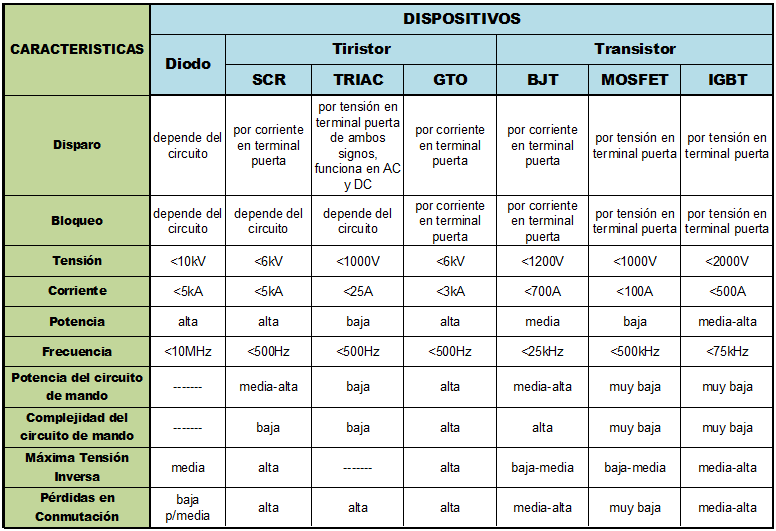 Fuente: Mohan; Power Electronics: Converters, Applications and Design
ESTADO DEL ARTE
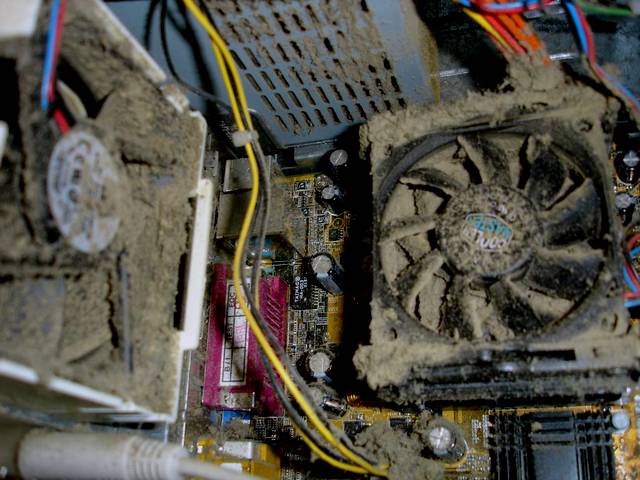 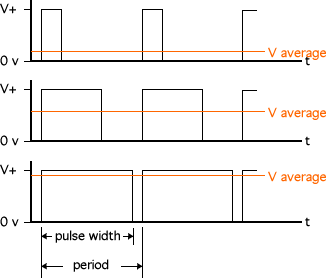 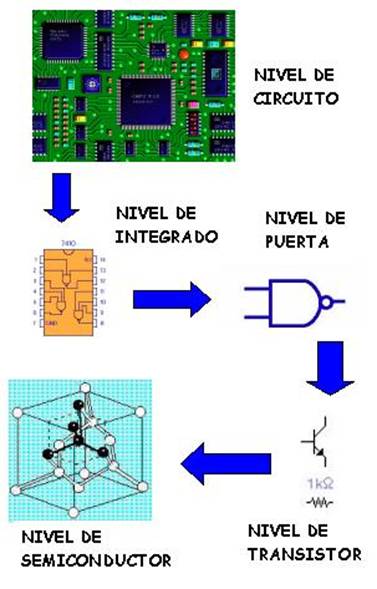 Electrónica de Potencia
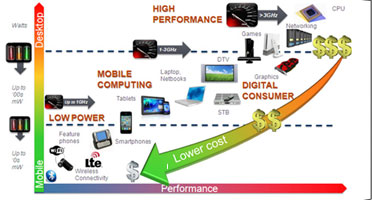 Nuevas Interconexiones
Condiciones Extremas
Complejidad
Requerimientos de energía
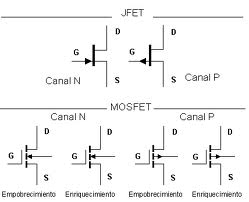 Sistemas obligados  a trabajar cerca de su valor nominal.
v
Comportamientos no esperados de naturaleza no lineal.
t
El análisis lineal es incapaz de dar resultados satisfactorios ante estos comportamientos dinámicos.
ESTADO DEL ARTE
Linealización por retroalimentación
 Control adaptivo
 Redes neuronales
 Lógica difusa
 Funciones de energía
 Pasividad
 Control robusto
TÉCNICAS
MODO
DESLIZANTE
SEV - VSS
SISTEMAS DE ESTRUCTURA VARIABLE
-ESTADO DEL ARTE
EL CONVERTIDOR  BUCK-BOOST DC/DC
CONTROL POR  MODO DESLIZANTE
EL CONVERTIDOR  BUCK-BOOST DC/DC
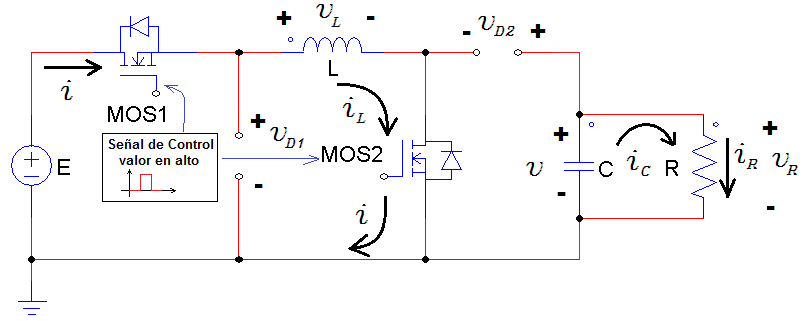 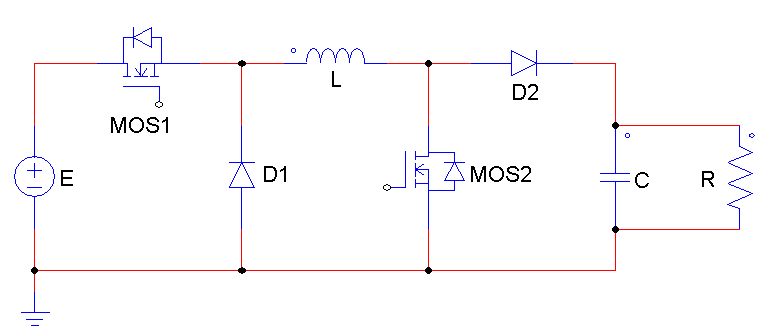 OPERACIÓN 
MODO 
CONTINUO
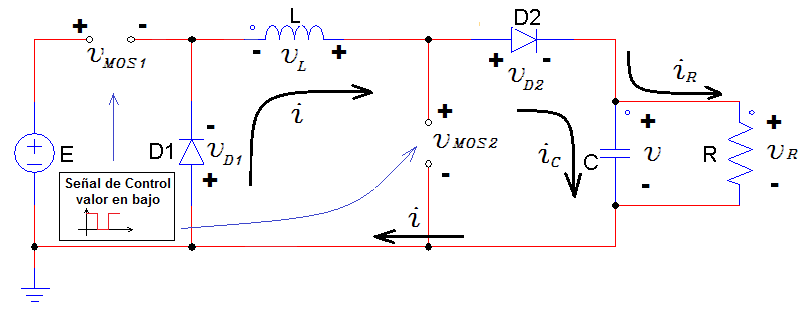 EL CONVERTIDOR  BUCK-BOOST DC/DC
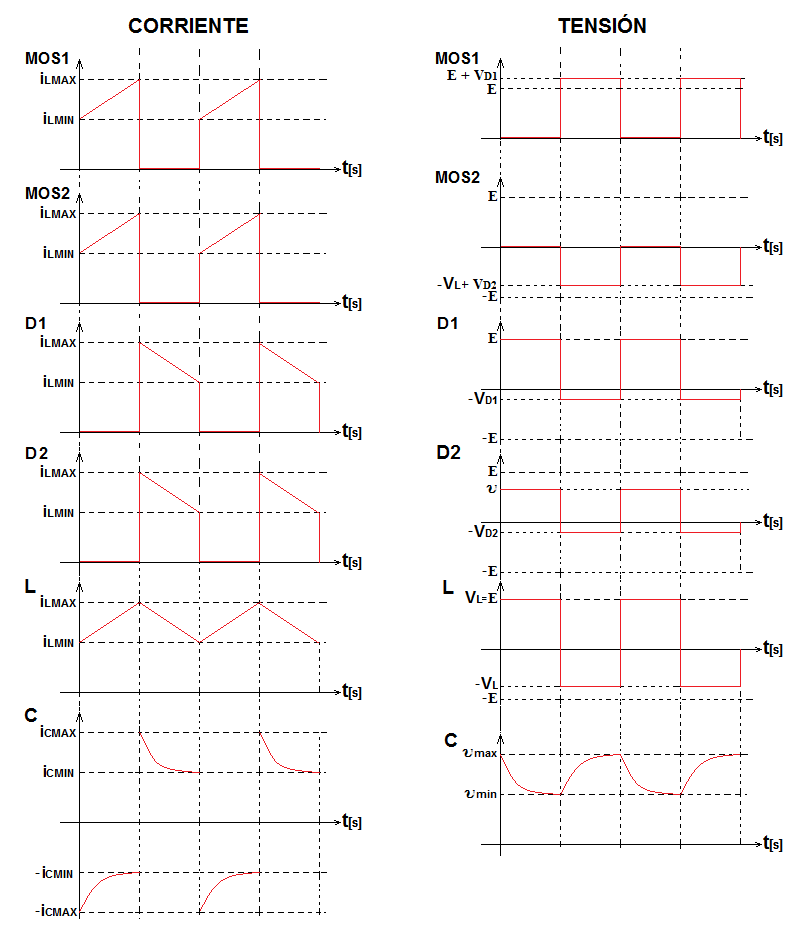 EL CONVERTIDOR  BUCK-BOOST DC/DC
DISEÑO :
CAPACITOR
INDUCTOR
INTERRUPTORES
SELECCIÓN DE SEMICONDUCTORES
>
EL CONVERTIDOR  BUCK-BOOST DC/DC
DISEÑO : Caso Crítico
---Inductor
DATOS :
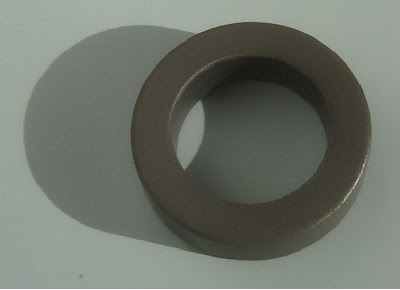 f,min = 4 [kHz]
D = 50%
Io,min = 0.2 [A]
E = 24.2 [V]
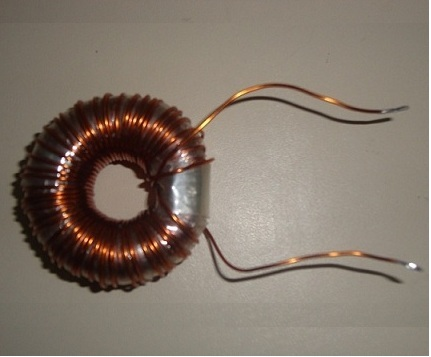 Cable: 	Calibre #18 AWG
	normal 7.5 [A]
	bobinado 5.4 [A]
EL CONVERTIDOR  BUCK-BOOST DC/DC
MODELAMIENTO    MATEMÁTICO
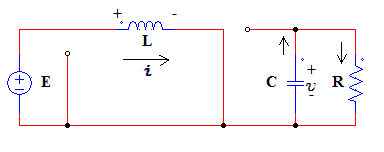 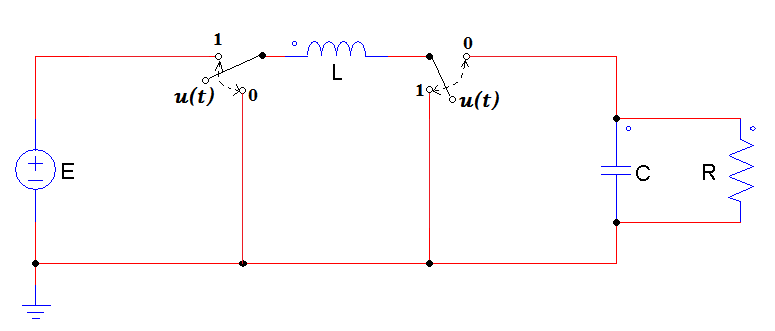 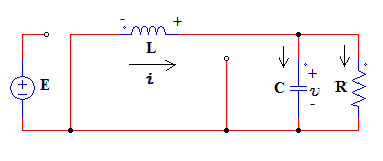 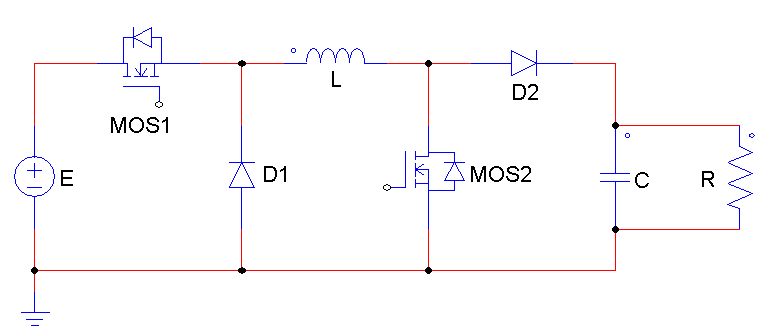 MODELO
EL CONVERTIDOR  BUCK-BOOST DC/DC
SIMULACIÓN :
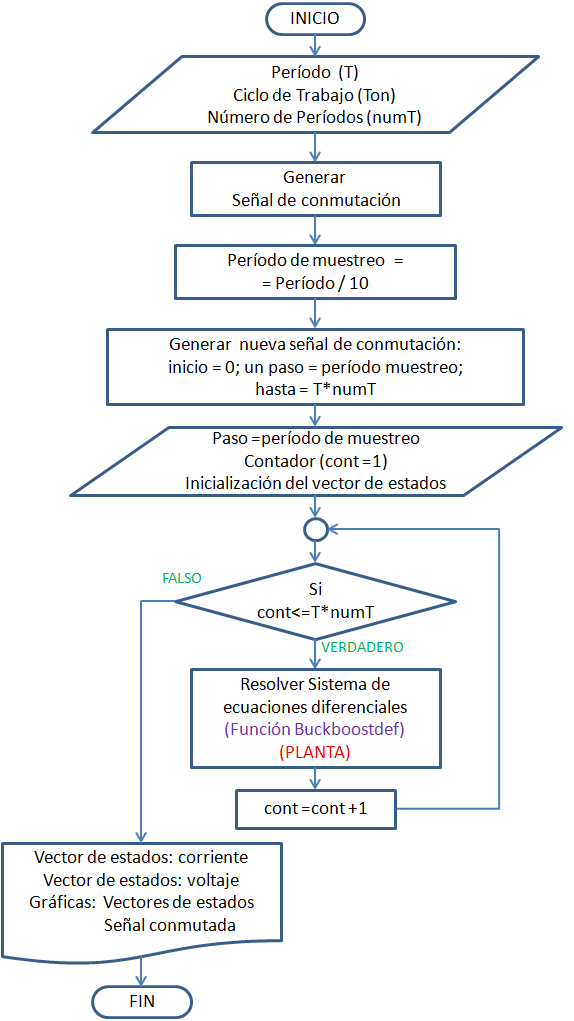 DATOS :
T = 20 kHz
D = 50%
Planta
//Definición del convertidor Buck Boost function dx=buckboostdef(x) 
	L=0.00440;  	//Inductor  4.4[mH]
	E=24.2;        	//Fuente     
	R=162;           	//Resistencia  	C=0.00047;    	//Capacitor  470[uF]
	dx=zeros(2,1);	//Inicialización 
//Ecuación diferencial -- Modelo Matemático 
	dx(1)=(-(1-uu)*x(2)/L)+(uu*E/L); 	dx(2)=((1-uu)*x(1)/C)-(x(2)/(R*C)); endfunction
EL CONVERTIDOR  BUCK-BOOST DC/DC
IMPLEMENTACIÓN :
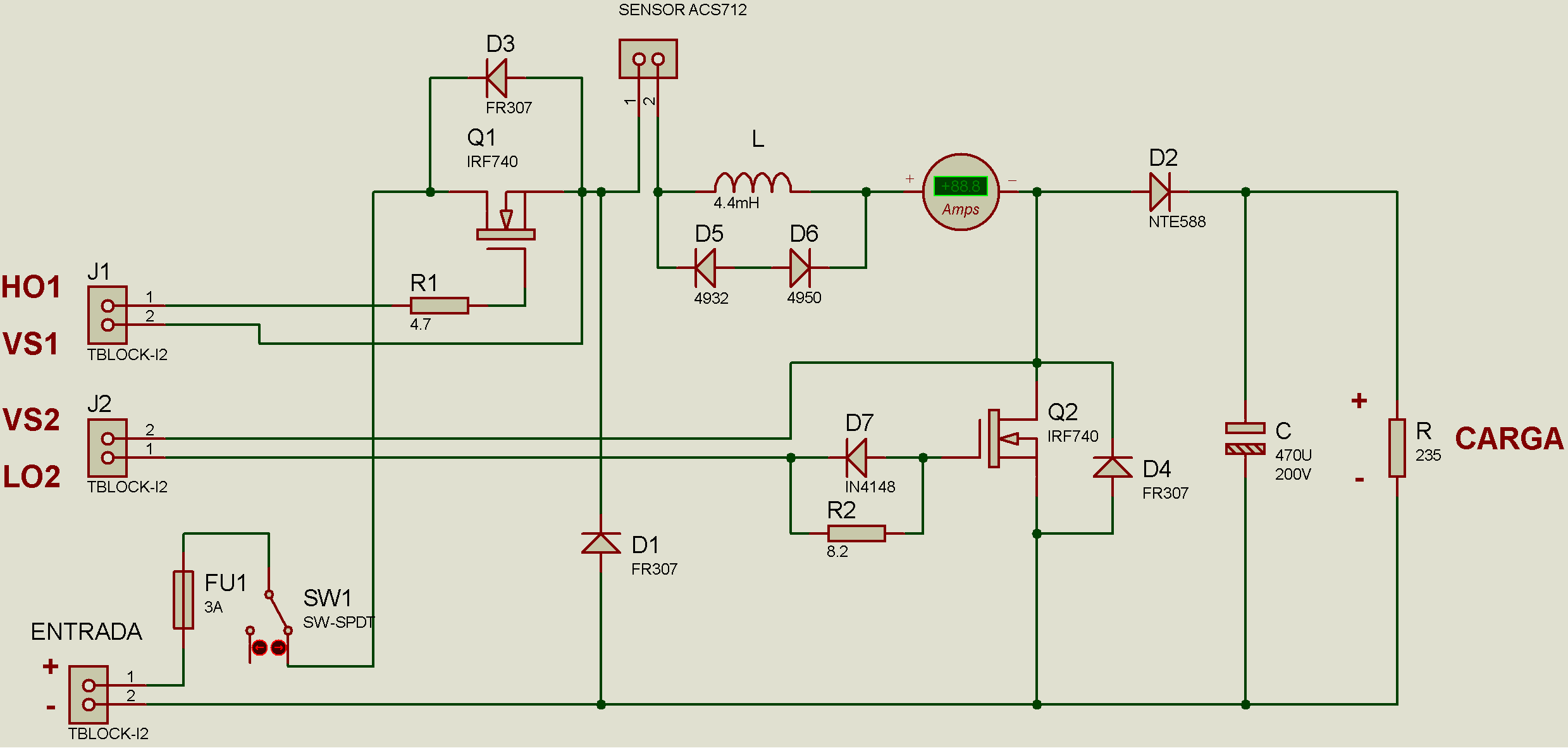 EL CONVERTIDOR  BUCK-BOOST DC/DC
IMPLEMENTACIÓN : Interface de Potencia
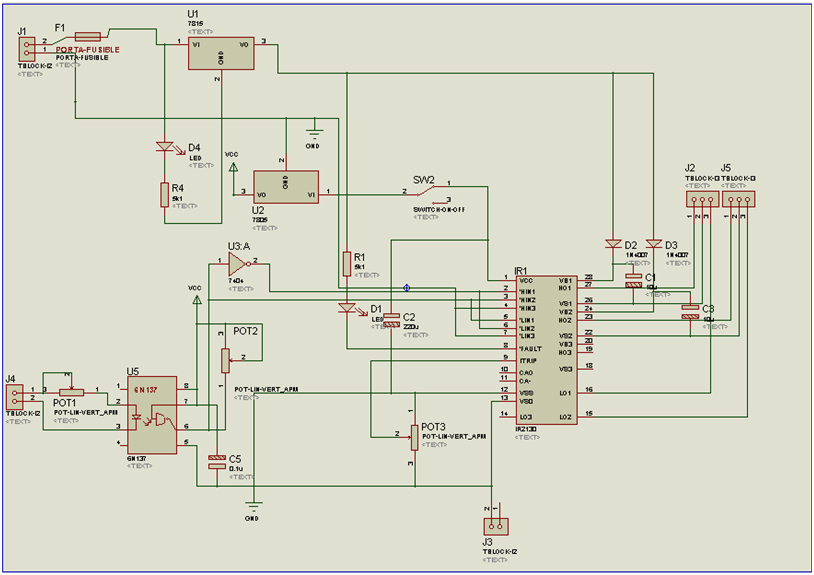 -ESTADO DEL ARTE
-EL CONVERTIDOR  BUCK-BOOST DC/DC
CONTROL POR  MODO DESLIZANTE
CONTROL POR MODO DESLIZANTE
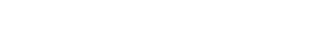 Sistema No lineal de una entrada afín en el control:
Donde:
Vector de estados
Acción de Control
Campos Vectoriales locales suficientemente suaves
CONTROL POR MODO DESLIZANTE
SUPERFICIE  DE  DESLIZAMIENTO
función  suave 

Conmutación
Campo Escalar  
h
Conjunto :
Ley de Control 
de
 Estructura Variable
[Speaker Notes: donde S tiene dimensión (n-1).]
CONTROL POR MODO DESLIZANTE
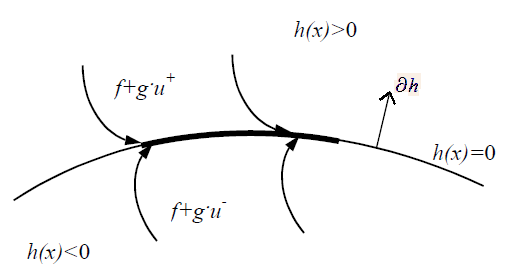 RÉGIMEN DESLIZANTE
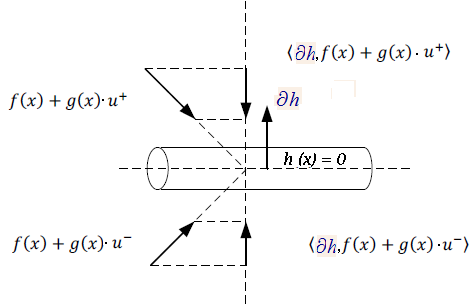 [Speaker Notes: la derivada parcial de un campo escalar h (x) en la dirección de un campo vectorial f(x)]
CONTROL POR MODO DESLIZANTE
MÉTODO  DEL  CONTROL  EQUIVALENTE
Condición de invariancia
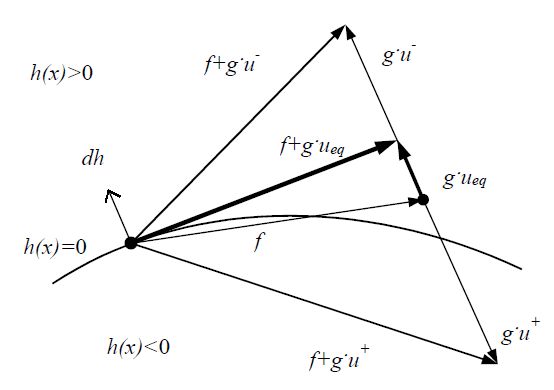 [Speaker Notes: Se basa en reconocer que h (x) = 0 es condición necesaria para confinar la trayectoria de estados a la superficie de deslizamiento h(x) = 0 
Se define, entonces, la acción de control equivalente ueq(x) como la ley de control por realimentación suave (ficticia) para la cual S es una superficie invariante local del sistema DX=F+G.U]
CONTROL POR MODO DESLIZANTE
CONDICIONES DE EXISTENCIA DEL MODO DESLIZANTE
CONDICIÓN DE TRANSVERSALIDAD
LEMA 1: Es condición necesaria y suficiente para que el control equivalente esté bien definido, que satisfaga localmente en S la condición de transversalidad.
CONDICIÓN NECESARIA Y SUFICIENTE
TEOREMA 1: Una condición necesaria y suficiente para la existencia del modo deslizante local sobre S, es que localmente en X, para x elemento de S, se cumpla:
CONTROL POR MODO DESLIZANTE
ESTUDIO  DE  ESTABILIDAD ---Método Directo de Lyapunov
Sistema Autónomo
Trayectoria
Función
Punto
IDEA  PRINCIPAL  DE  LYAPUNOV:
DEFINICIÓN :
TEOREMA : Criterio de Lyapunov
Si
(semi) definida positiva
Es estable
Función de Lyapunov  si
Función  Estricta de  Lyapunov  si
Es asintóticamente 
estable
[Speaker Notes: Un sistema lineal puede tener un solo punto de equilibrio aislado, y por lo tanto un solo estado de régimen estacionario que si el punto es estable atrae al estado del sistema independientemente del estado inicial. En cambio, los sistemas no lineales pueden tener varios puntos de equilibrio, y la convergencia a uno estable depende del estado inicial.
Sea R(x1 (t) ; x2 (t)) una trayectoria y considere la función E(x1; x2) continua y con primeras derivadas parciales continuas en una región que contiene a
la trayectoria.]
CONTROL POR MODO DESLIZANTE
Función de Energía Propuesta:
Metodología  para  la  aplicación  del  modo  deslizante :
Proponer la superficie de deslizamiento tomando en cuenta:
Un comportamiento deseable según el objetivo de control; se debe satisfacer h(x)=0.
Las variables involucradas en h(x) deben tener representación física.
Cumplimiento de la condición de transversalidad.
Obtener el valor del Control Equivalente.
Determinar la región de deslizamiento cumpliendo la condición necesaria y suficiente.
 Analizar la estabilidad con el método directo de Lyapunov.
[Speaker Notes: Está basada en la superficie deslizante y esto se debe a que representa una cierta “energía” instantánea del error con respecto a la variedad S, se hace idénticamente cero sobre la variedad S.]
CONTROL POR MODO DESLIZANTE
MODELO  DEL CONVERTIDOR:
APLICACIÓN:
Propuesta : Control de la corriente en el inductor.
Accesibilidad de S: Régimen Deslizante:
Condición de Transversalidad.
Control Equivalente.
Región de deslizamiento
Estabilidad: Método directo de Lyapunov
Para  u=1, h<0
Para  u=0, h>0
[Speaker Notes: Está basada en la superficie deslizante y esto se debe a que representa una cierta “energía” instantánea del error con respecto a la variedad S, se hace idénticamente cero sobre la variedad S.]
CONTROL POR MODO DESLIZANTE
IMPLEMENTACIÓN :  Circuito de Control
while (TRUE)
   {
      if(isL-iD<130)  //Condicion 1
      {
         output_bit(PIN_C0,0);
         cont=cont+1;
         //Limitacion en frecuencia
         if(cont>=20)
         {
            output_bit(PIN_C0,1);
            cont=0;
            delay_us(500);
         }
         delay_us(12);
      }            
      
      read_adc(ADC_START_ONLY);
      
      if(isL-iD>=130) //Condicion 2
      {
         output_bit(PIN_C0,1);
         cont=0;
      }                        
      
      isL=read_adc(ADC_READ_ONLY);
   }}
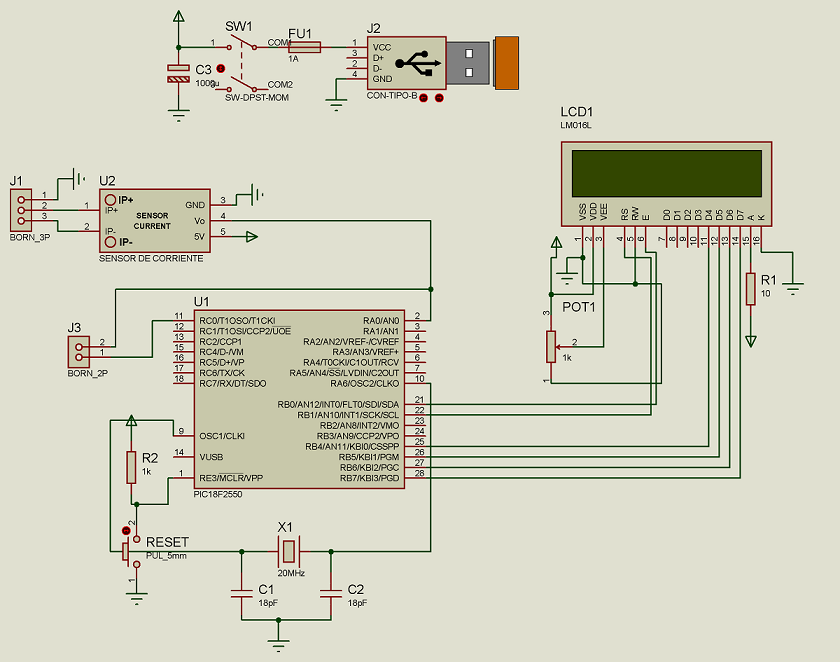 [Speaker Notes: Está basada en la superficie deslizante y esto se debe a que representa una cierta “energía” instantánea del error con respecto a la variedad S, se hace idénticamente cero sobre la variedad S.]
PROYECTO COMPLETO
-ESTADO DEL ARTE
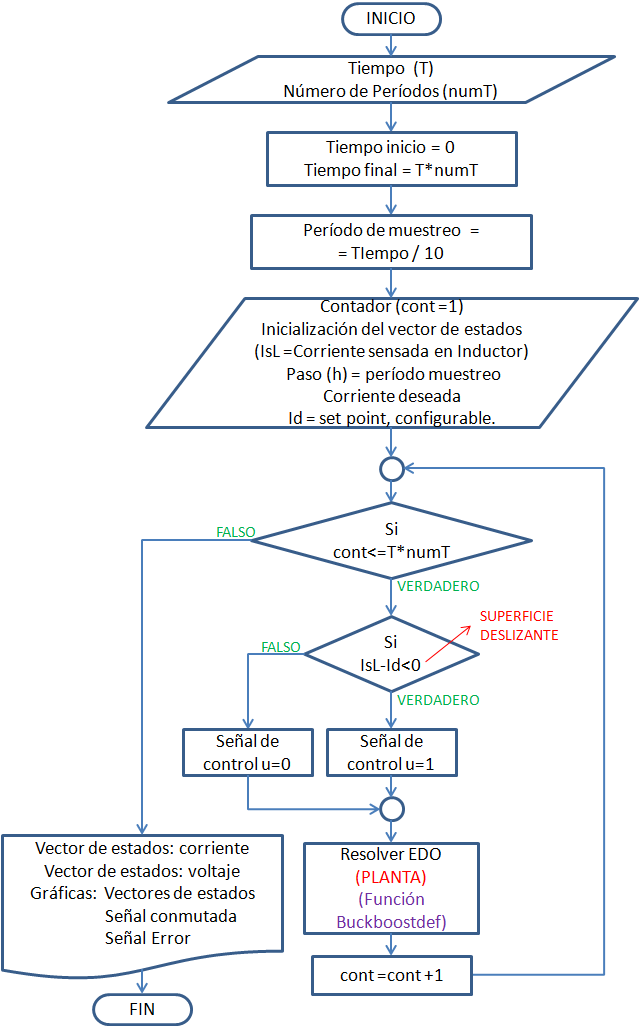 -EL CONVERTIDOR  BUCK-BOOST DC/DC
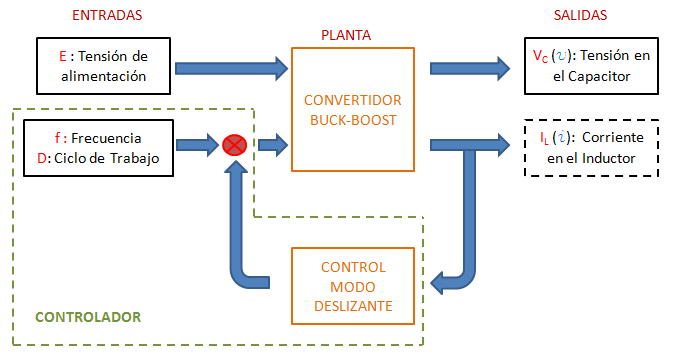 -CONTROL POR  MODO DESLIZANTE
[Speaker Notes: Está basada en la superficie deslizante y esto se debe a que representa una cierta “energía” instantánea del error con respecto a la variedad S, se hace idénticamente cero sobre la variedad S.]
PROYECTO COMPLETO
CONCLUSIONES
El convertidor opera en función del ciclo de trabajo.
 Bajo Costo de implementación.
 Desventaja en el requerimiento de los componentes.
 El beneficio del modelado.
 El diseño de la superficie de deslizamiento.
 El método directo de Lyapunov.
 Controlar la corriente es un control indirecto.
 La implementación  es  a frecuencia finita, esto produce histéresis.
 Limitación en frecuencia mínima.
 En un sistema de Estructura Variable las pérdidas por conmutación serán mayores.
PROYECTO COMPLETO
RECOMENDACIONES
Representación Física de la variable involucrada en la superficie de deslizamiento.
 Análisis de transitorios para determinar las protecciones.
 Reducción de las pérdidas por conmutación alterando el ciclo de trabajo con el que se activa el transistor alto respecto del transistor bajo.
 El uso de diodos supresores de trascientes de sobrevoltaje es efectivo.
 Estudio y análisis de los circuitos integrados drivers IRXXXX.
 Uso de un circuito controlador  más rápido que el PIC18F2550.
 Uso de fuentes independientes.
[Speaker Notes: Está basada en la superficie deslizante y esto se debe a que representa una cierta “energía” instantánea del error con respecto a la variedad S, se hace idénticamente cero sobre la variedad S.]